МКДОУ Тогучинского района «Тогучинский детский сад №2»
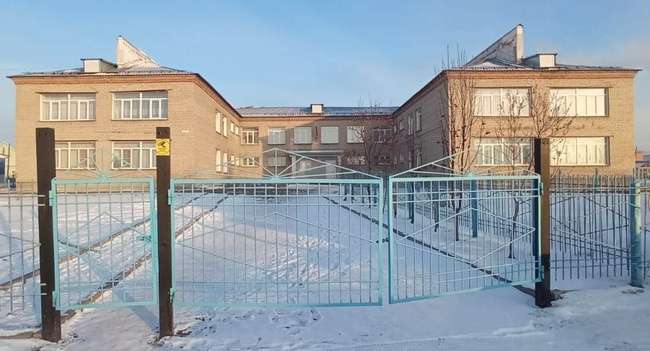 Мой логопедический кабинет
Автор : Бусыгина Наталья Валерьевна
Учитель-логопед МКДОУ Тогучинского района «Тогучинский детский сад №2» 
Новосибирской области
2023
Назначение логопедического кабинета:
создание рациональных условий, для осуществления коррекционно-образовательной деятельности в ДОУ на основе современных технологий и требований ФГОС.
Основные задачи логопедического кабинета:
Создание предметной среды с корригирующим, развивающим и оздоровляющими компонентами;
	Обеспечение научно-методического (технологического) сопровождения коррекционно-образовательного процесса;
	Диагностическая работа;
	Проведение индивидуальных, подгрупповых и фронтальных занятий;
	Консультативная работа с родителями и педагогами;
	Организация информационного блока для родителей и педагогов;
	Пропаганда логопедических знаний.
Приглашаю вас в мой кабинет, который состоит функциональных центров. Первый центр-это приемная.
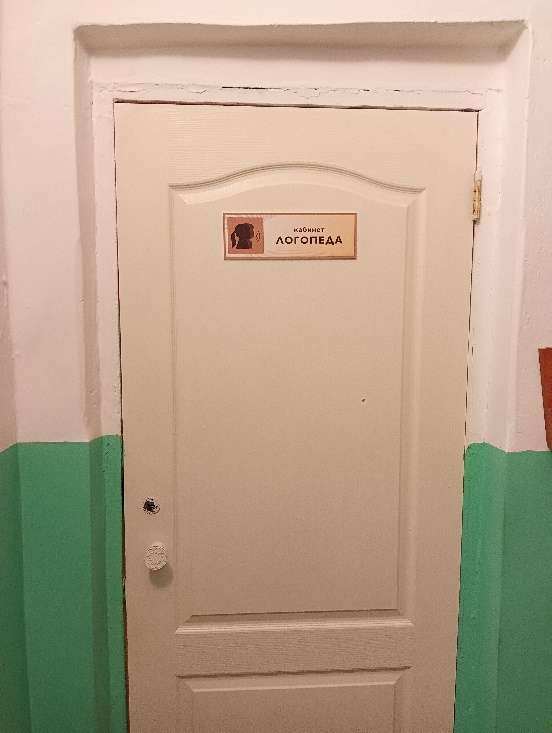 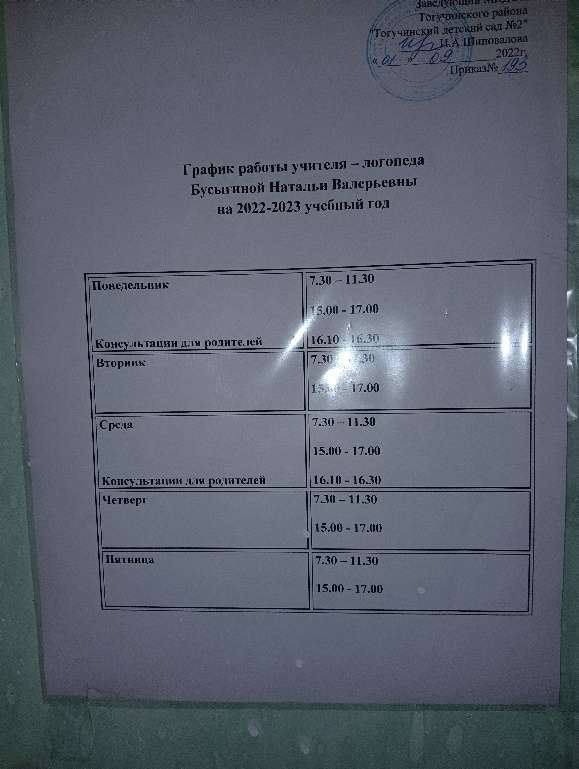 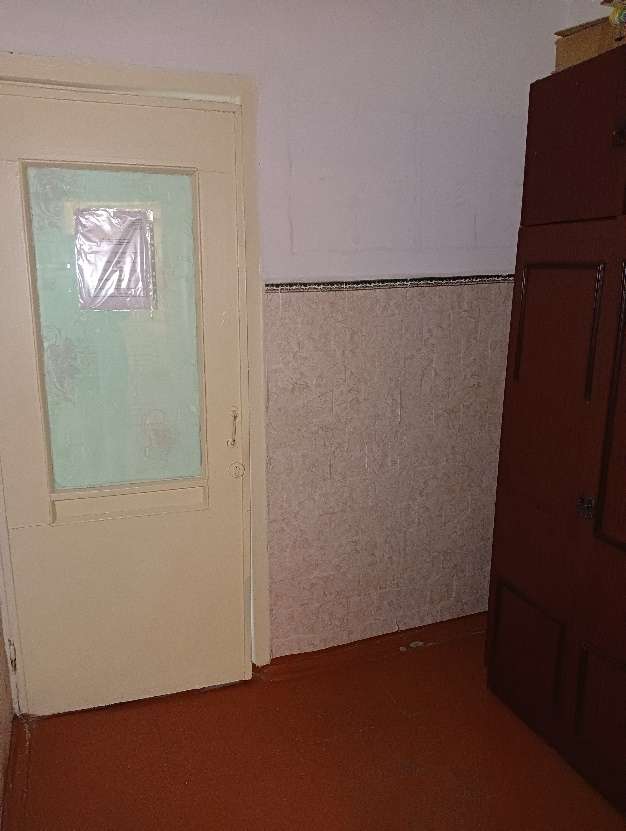 Второй центр – это помещение для групповых, фронтальных занятий, свободной игровой деятельности и рабочая зона учителя-логопеда.
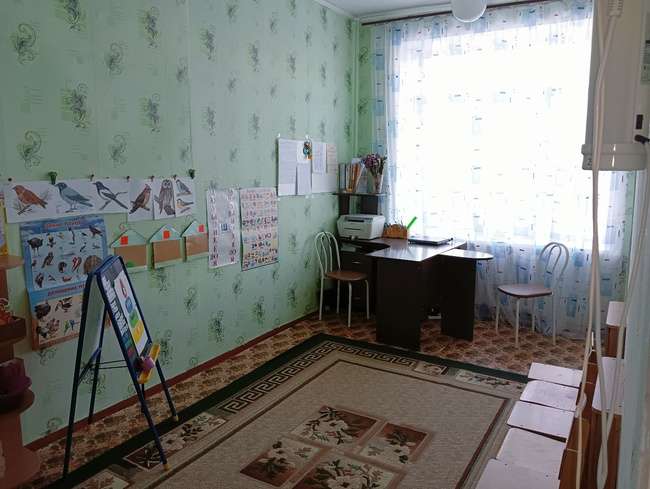 Центр разделен на зоны: Рабочая зона для занятий
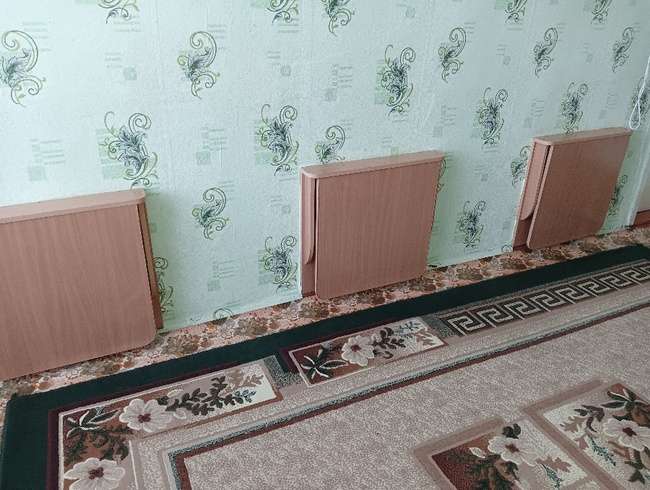 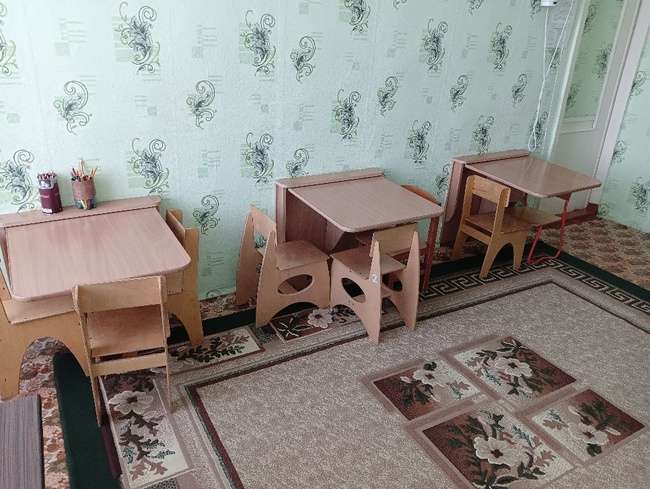 В углу расположен большой стеллаж для пособий.
Зона игрового сопровождения для развития лексико-грамматических категорий 
Зона игрового сопровождения по развитию связной речи
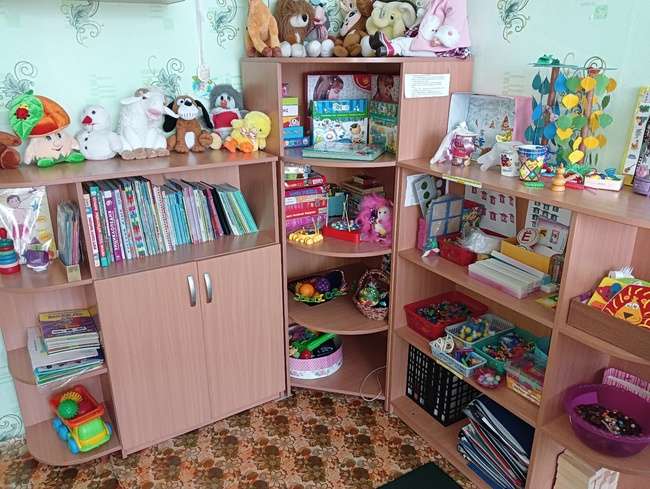 Образовательная зона по преодолению ОНР
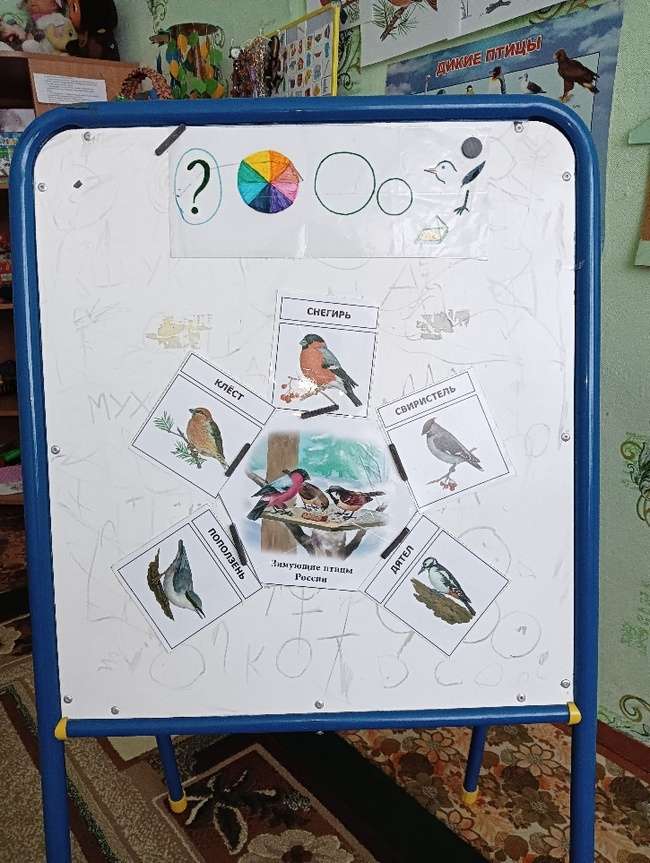 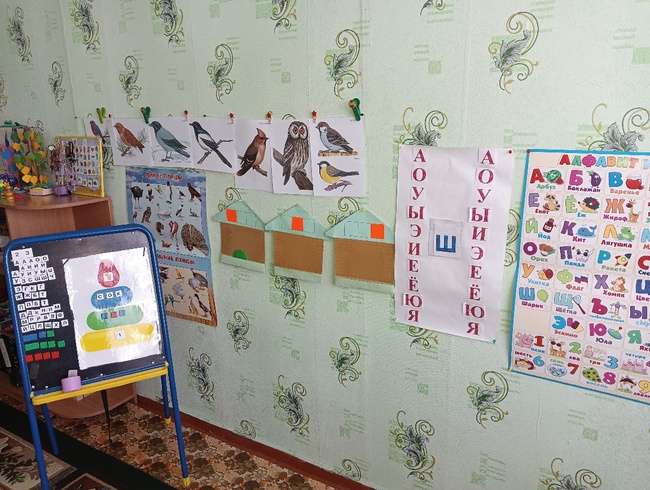 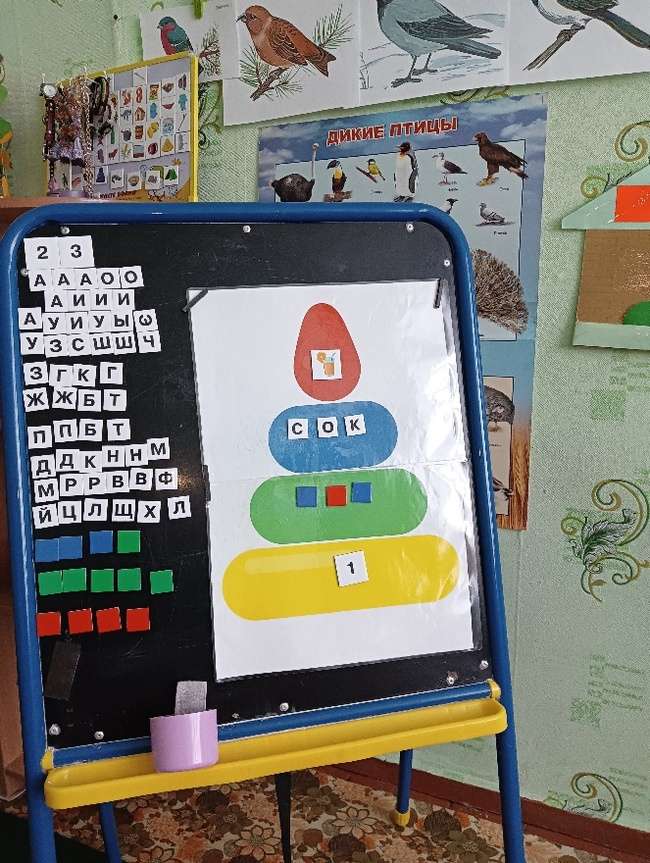 Зона свободной игровой деятельности
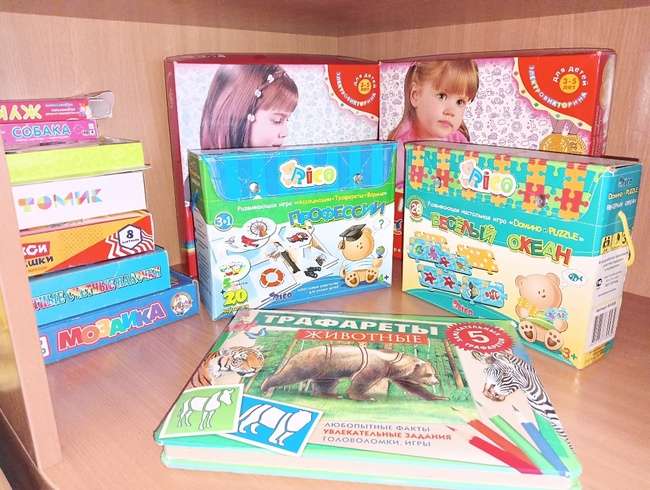 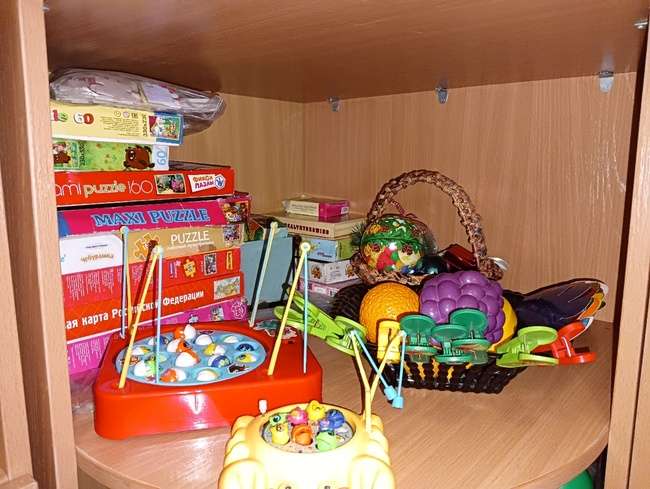 Зона развития речевого дыхания
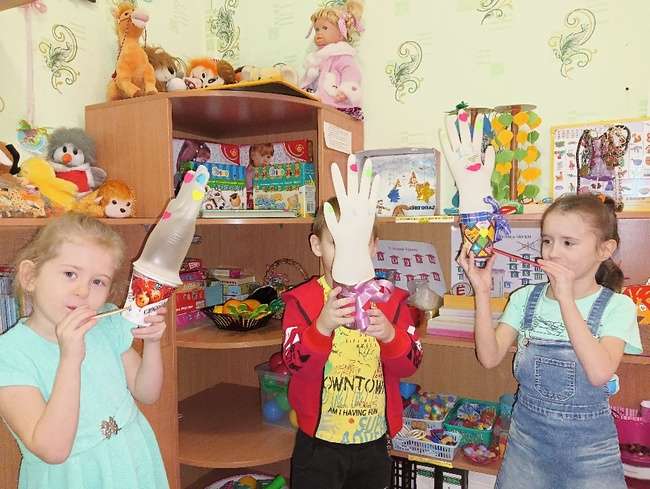 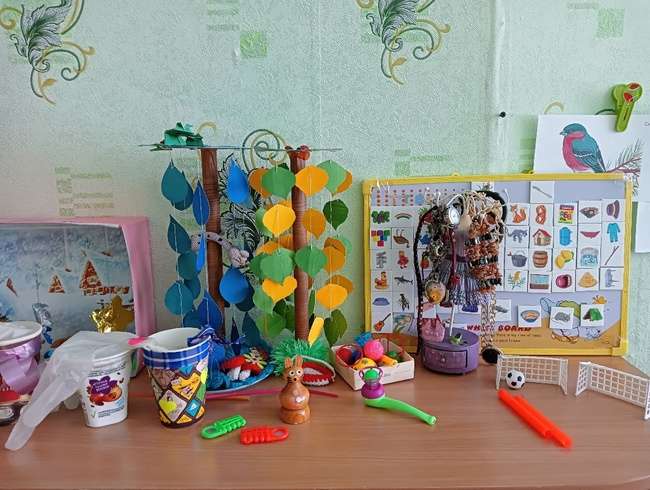 Зона методического обеспечения
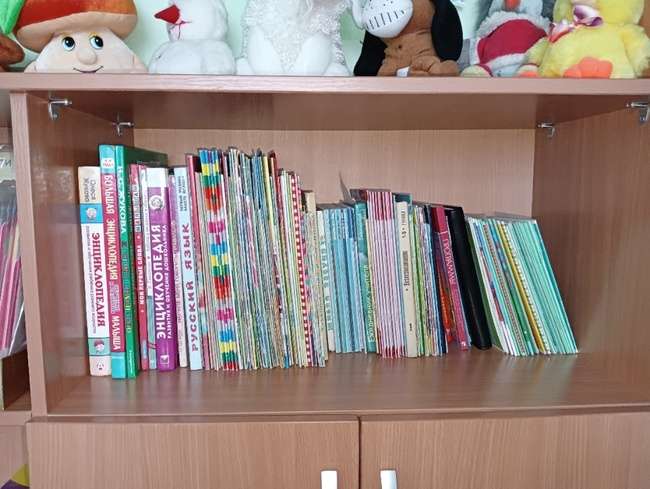 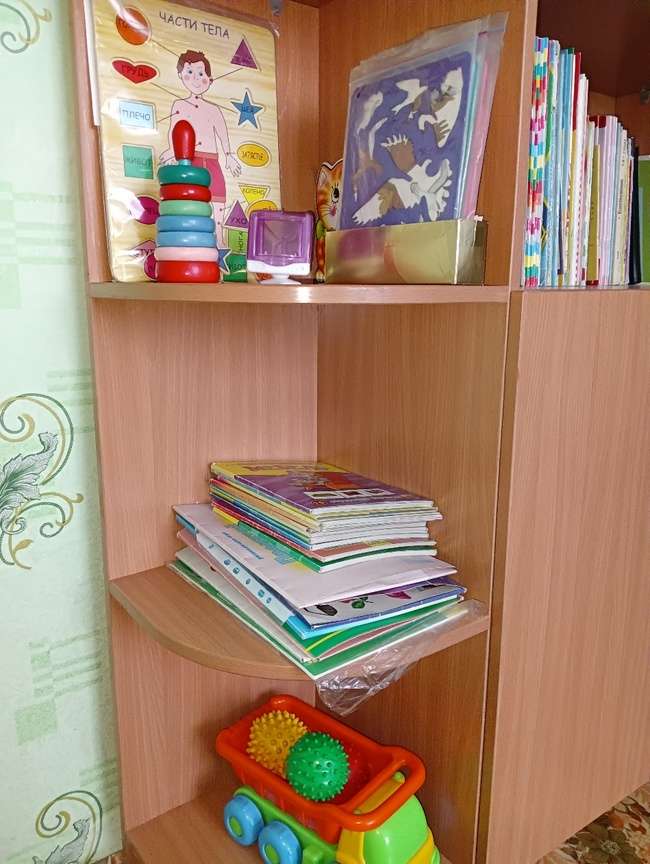 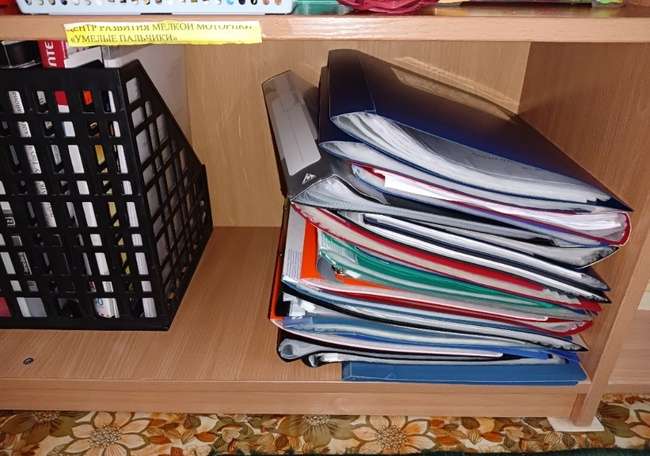 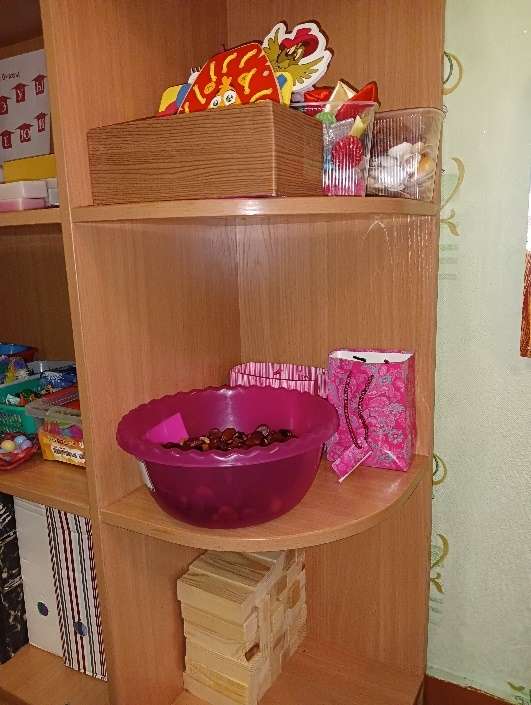 Зона развития мелкой моторики
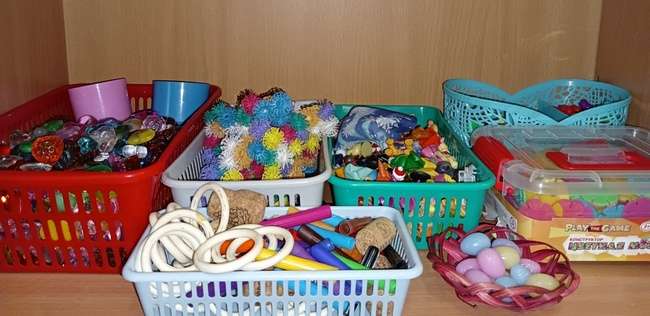 Зона подготовки к обучению грамоте
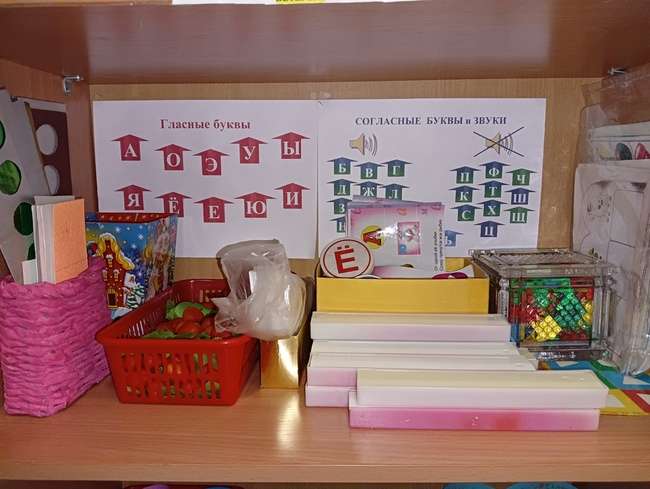 Рабочая, мультимедийная зона, а так же зона логопедической документации учителя-логопеда
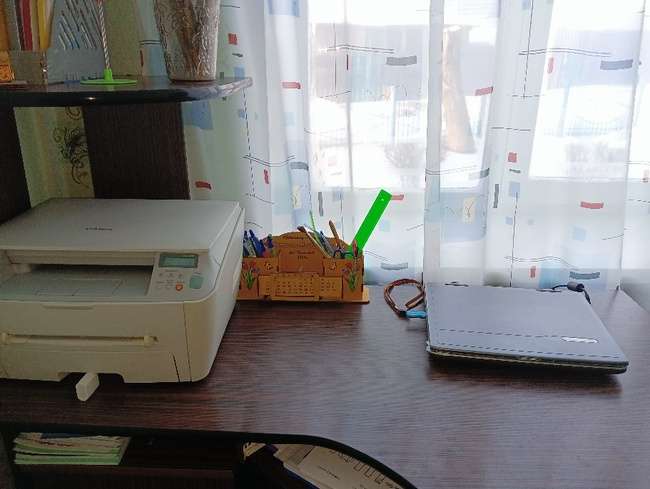 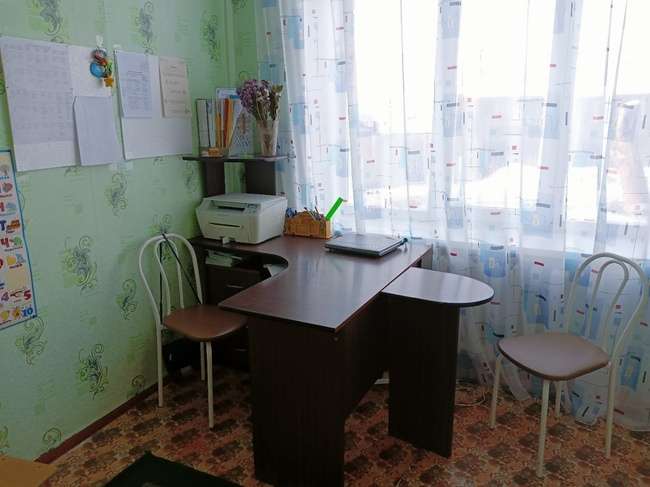 Информационный, пропагандистский центр
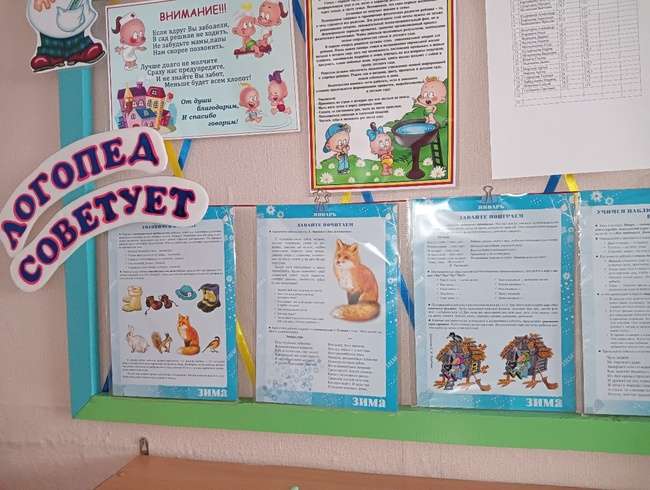 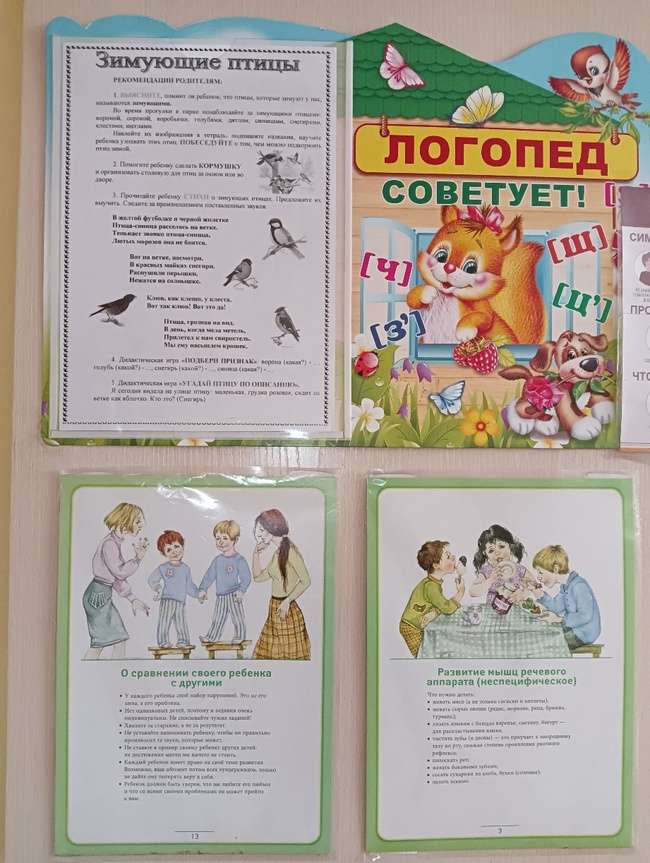 Центр индивидуальной коррекционной работы
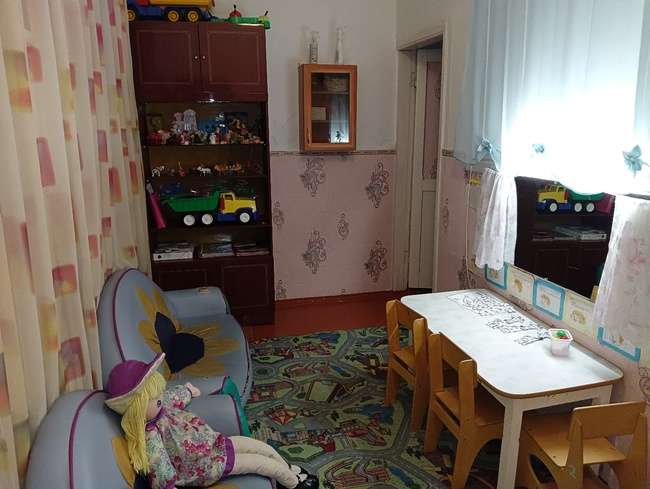 Зоны: артикуляционная, релаксации, коррекции звукопроизношения.
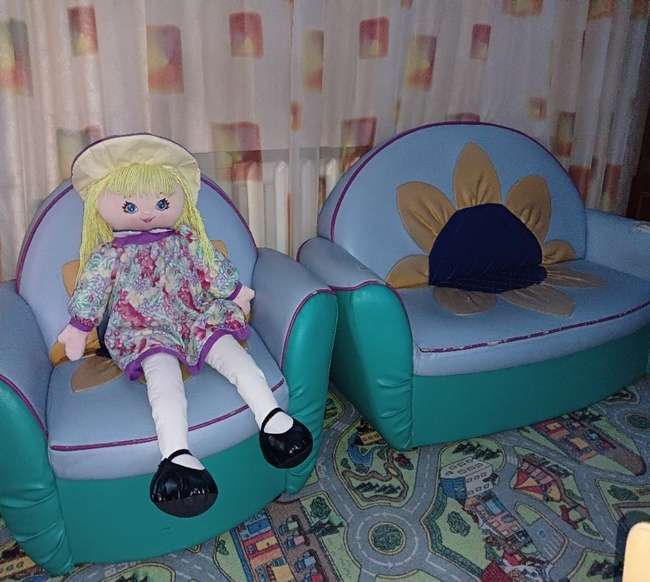 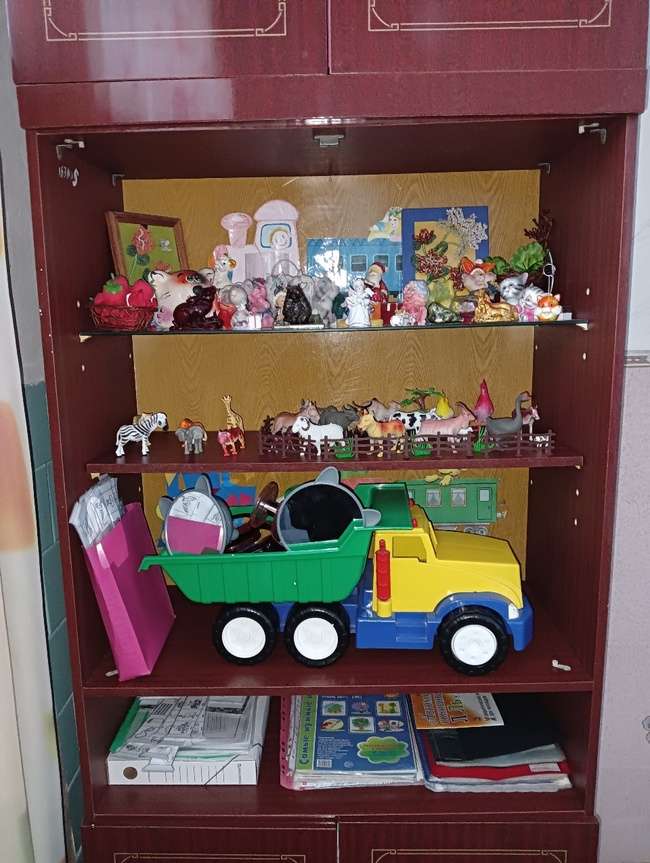 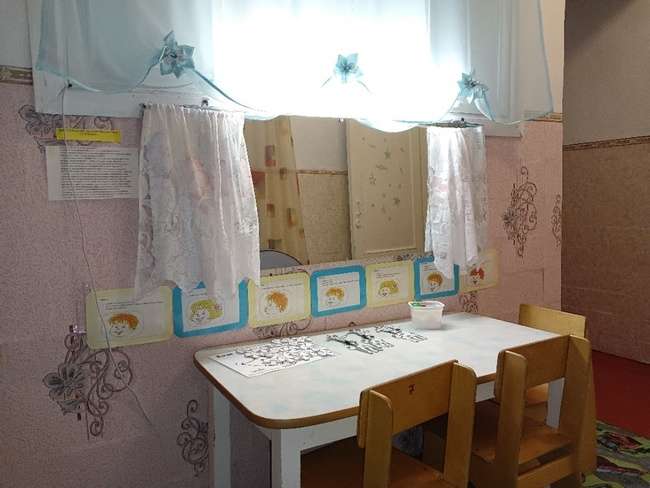 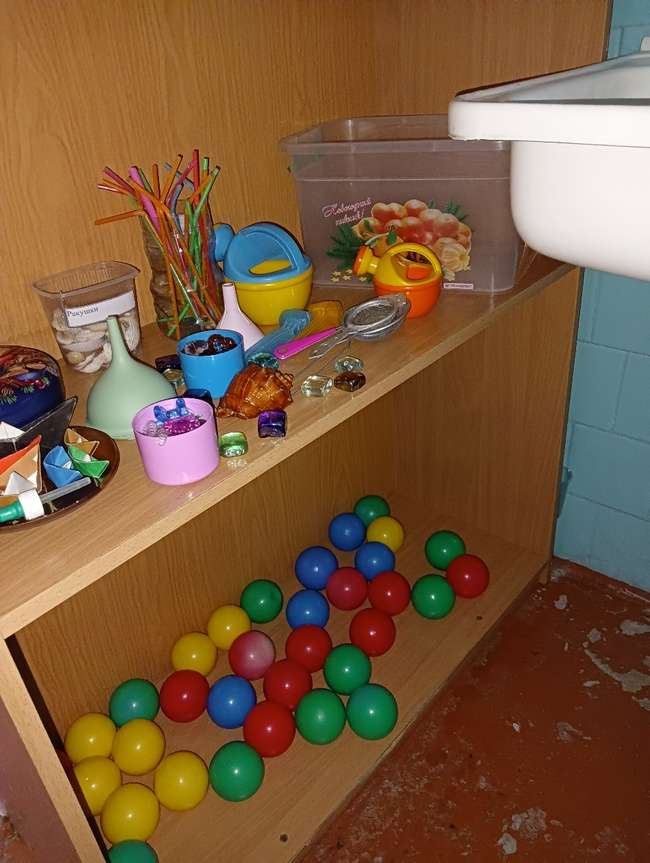 Игровая зона «Аква- игры»
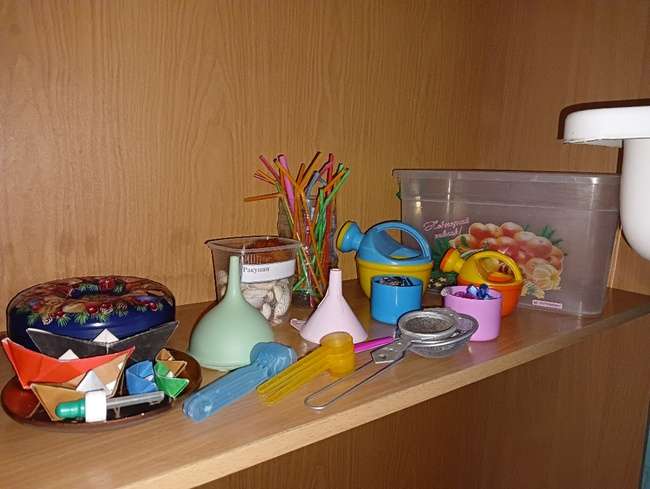 Санитарная зона. Зона логопедического инструментария
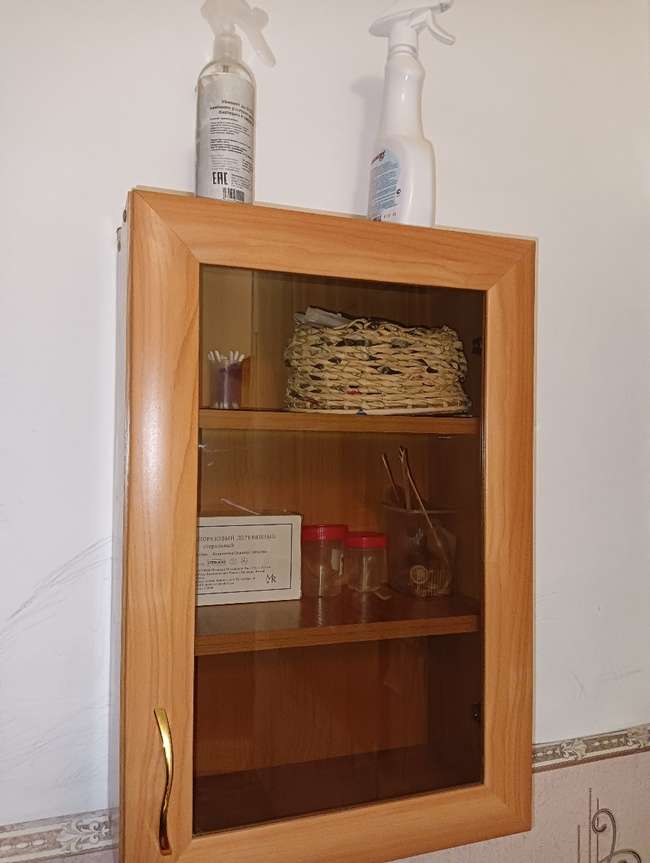 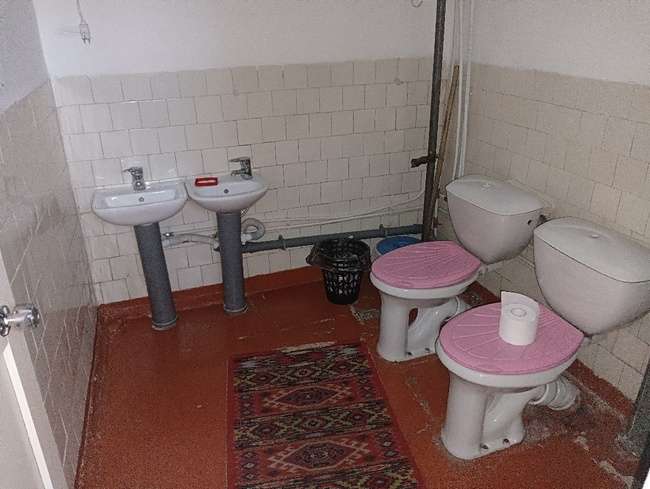 Спасибо за внимание